Kdo se setkal?
Co se vybudovalo?
Kdo se proškolil?
Co se opravilo?
Co se pořídilo?
Co se uspořádalo?
Co se postavilo?
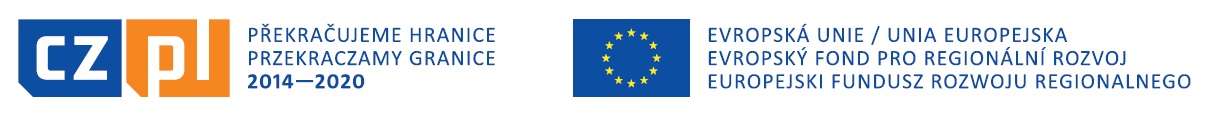 Příklady projektů realizovaných 
v Libereckém kraji
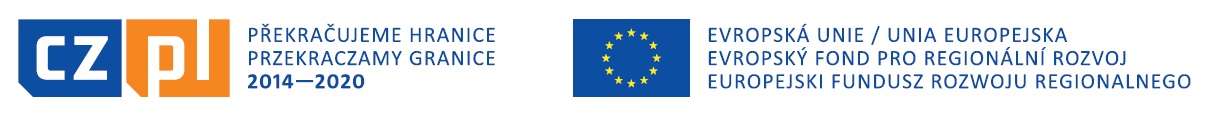 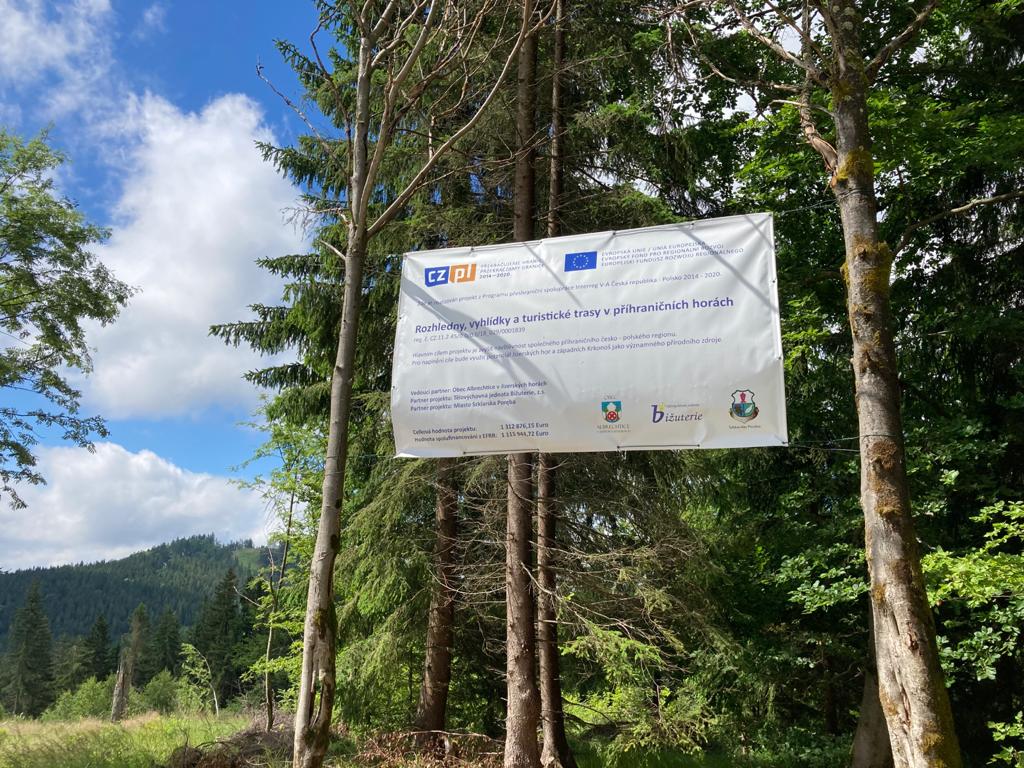 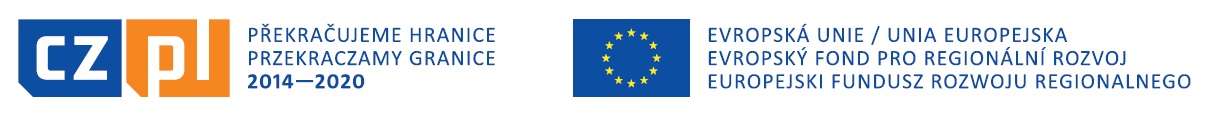 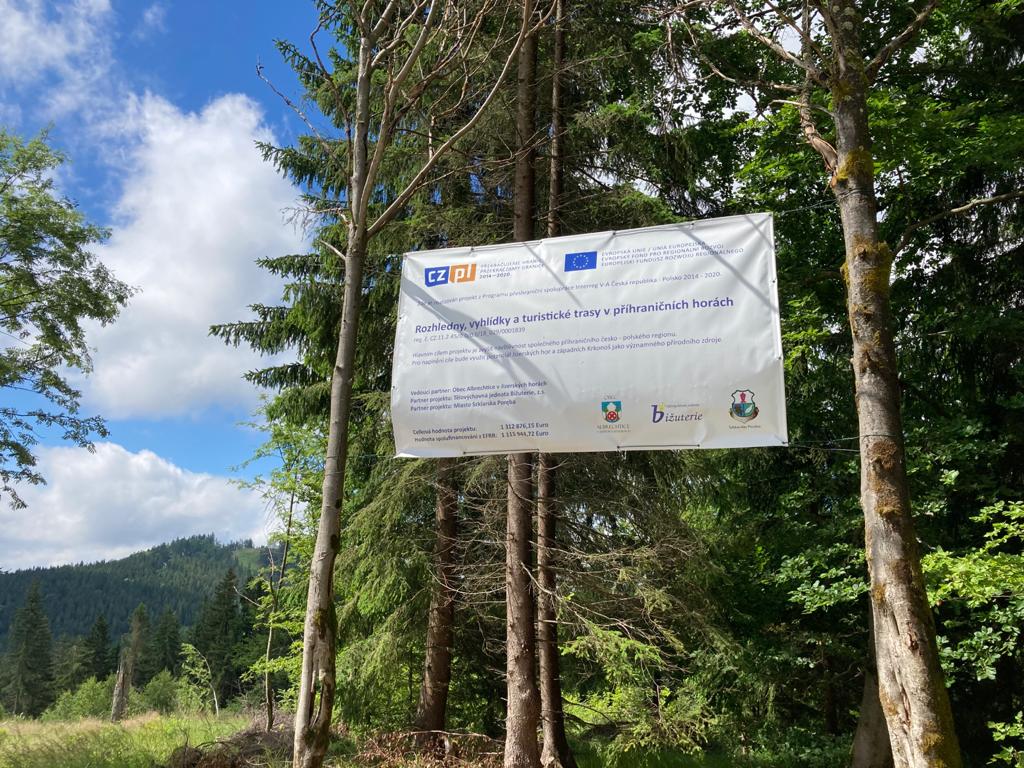 Rozhledny, vyhlídky a turistické trasy 
v příhraničních horách
příjemci:
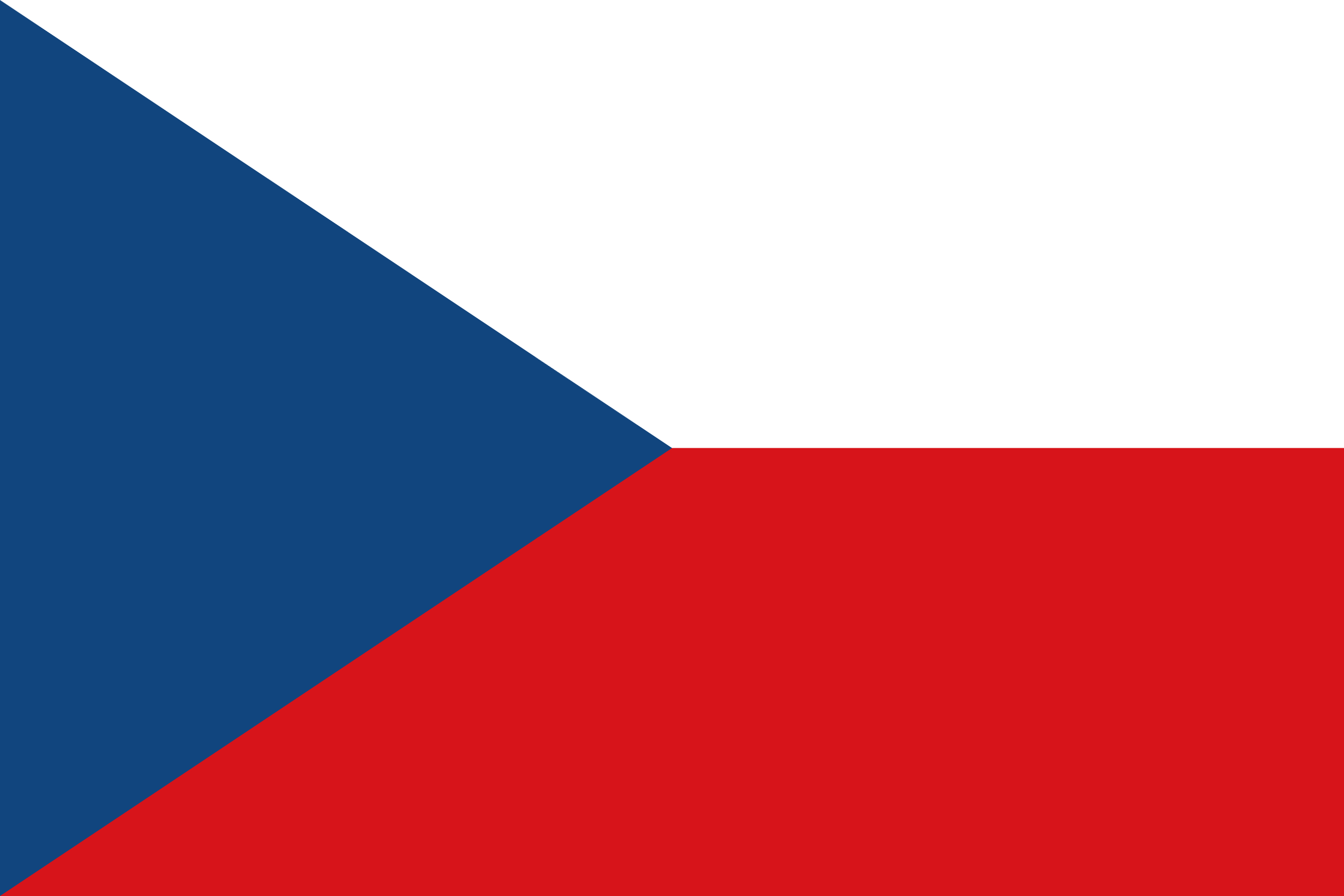 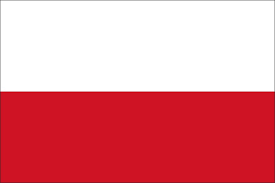 Obec Albrechtice v Jizerských horách
Tělovýchovná jednota Bižuterie, z.s.
Miasto Szklarska Poręba
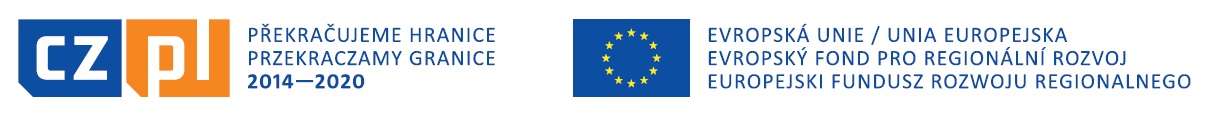 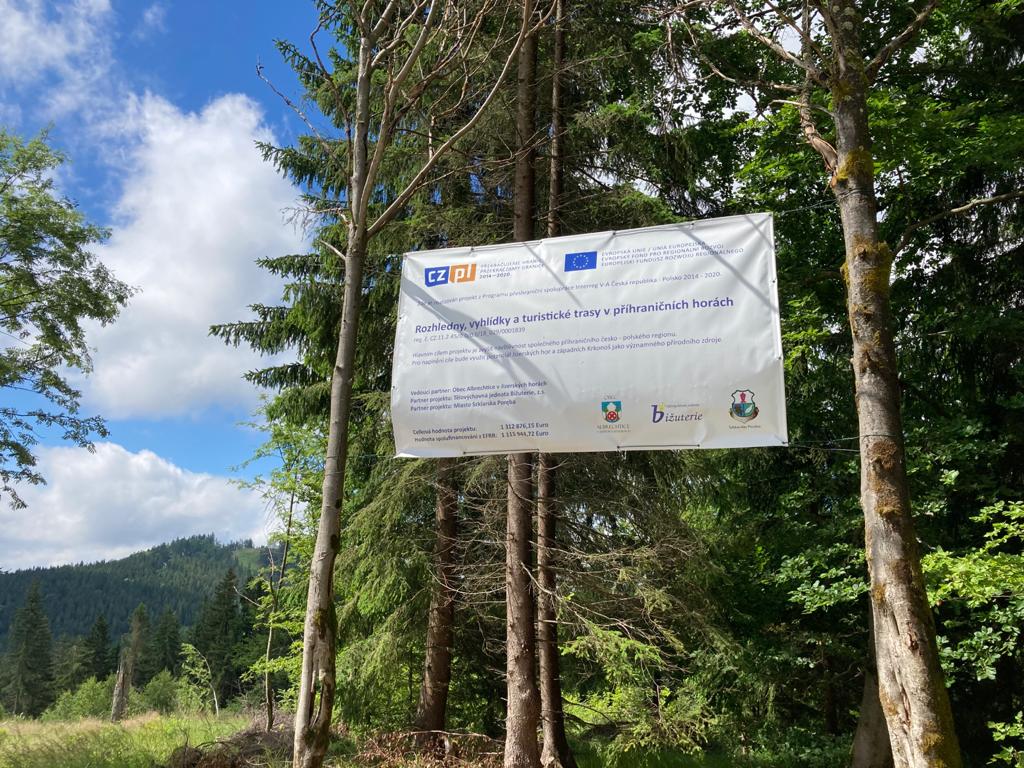 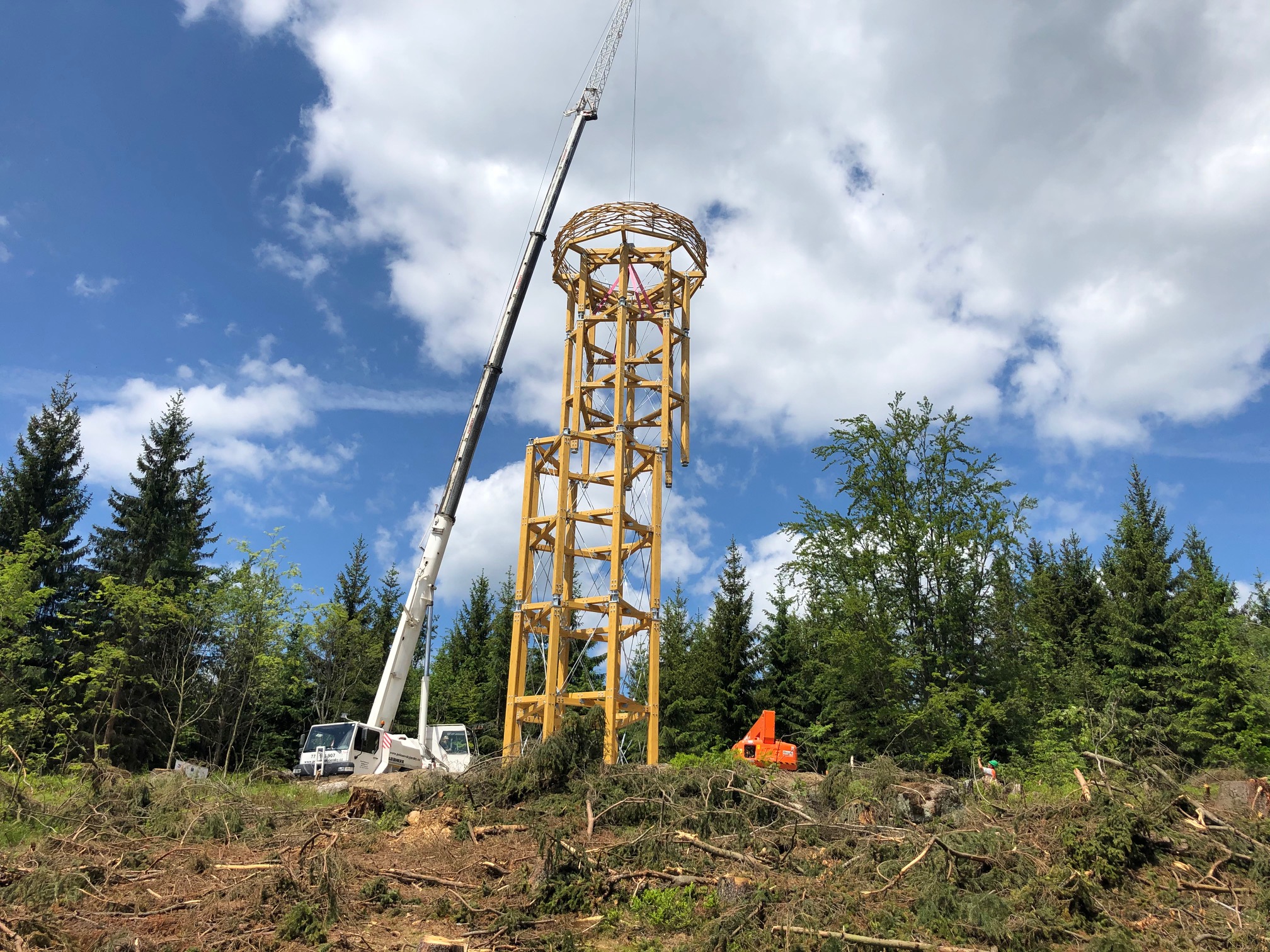 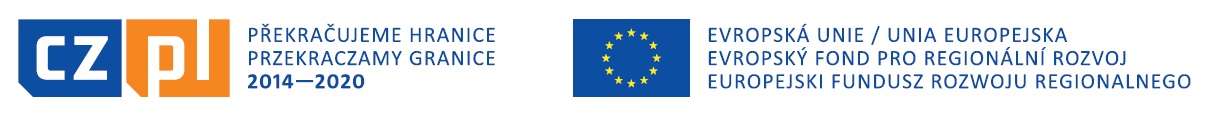 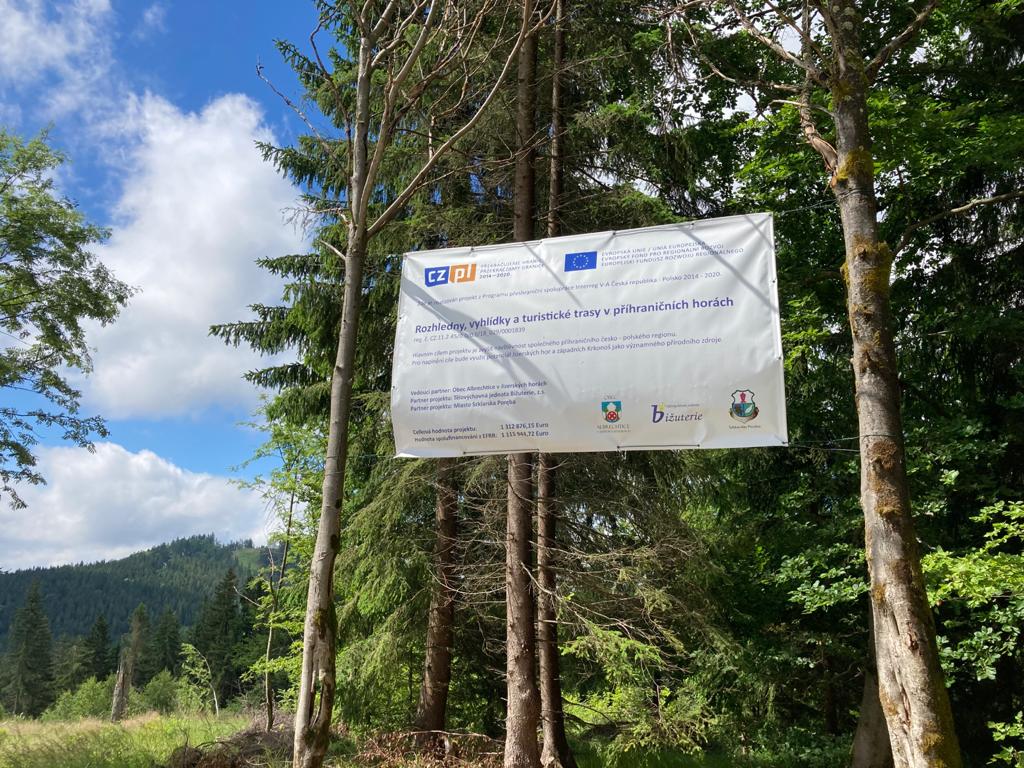 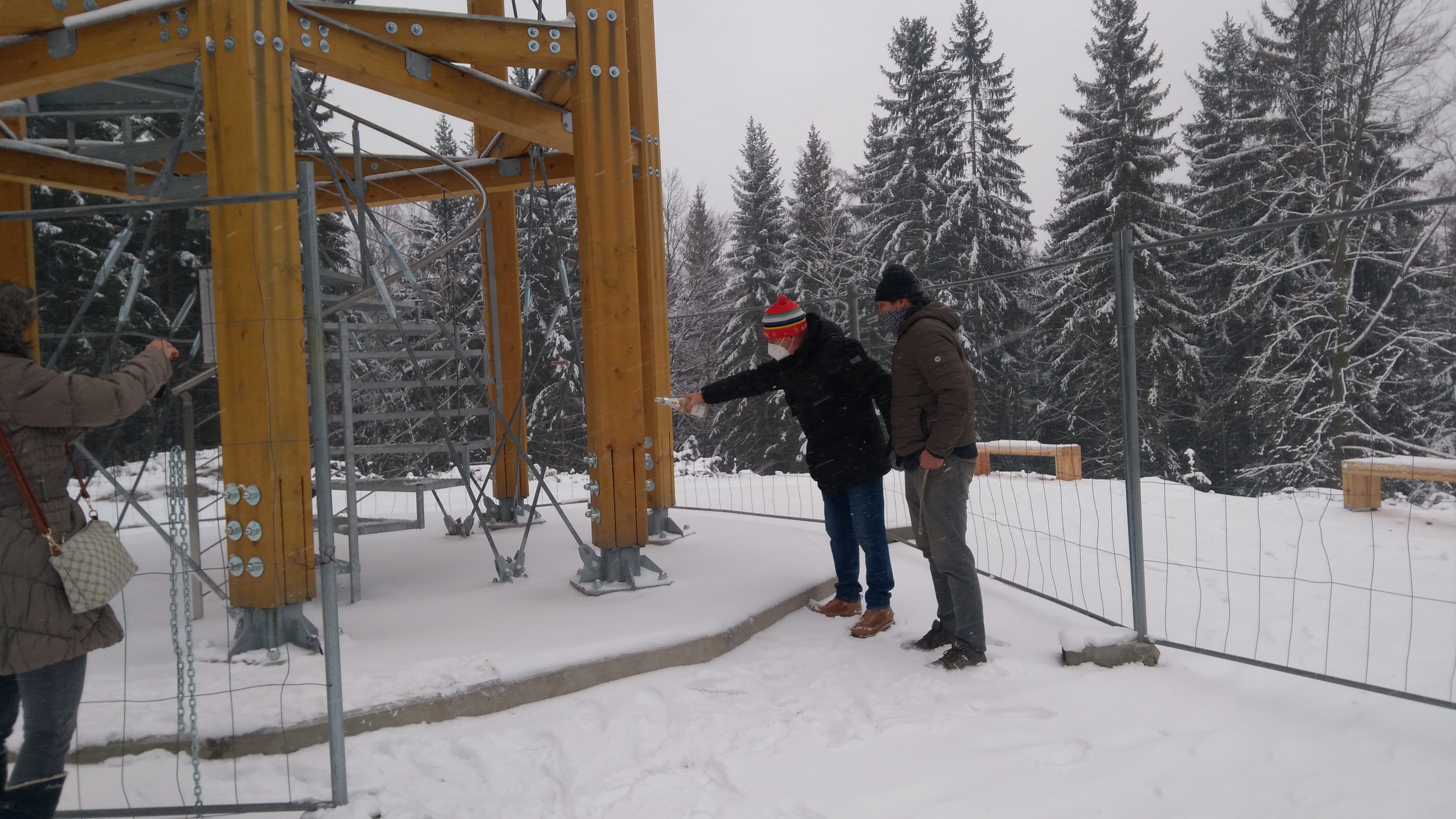 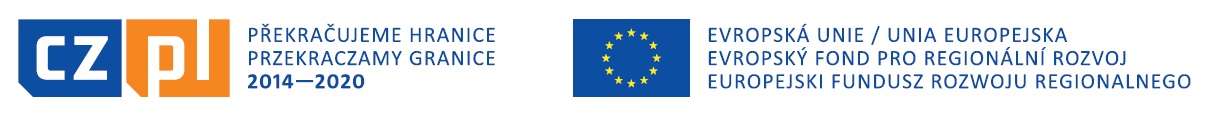 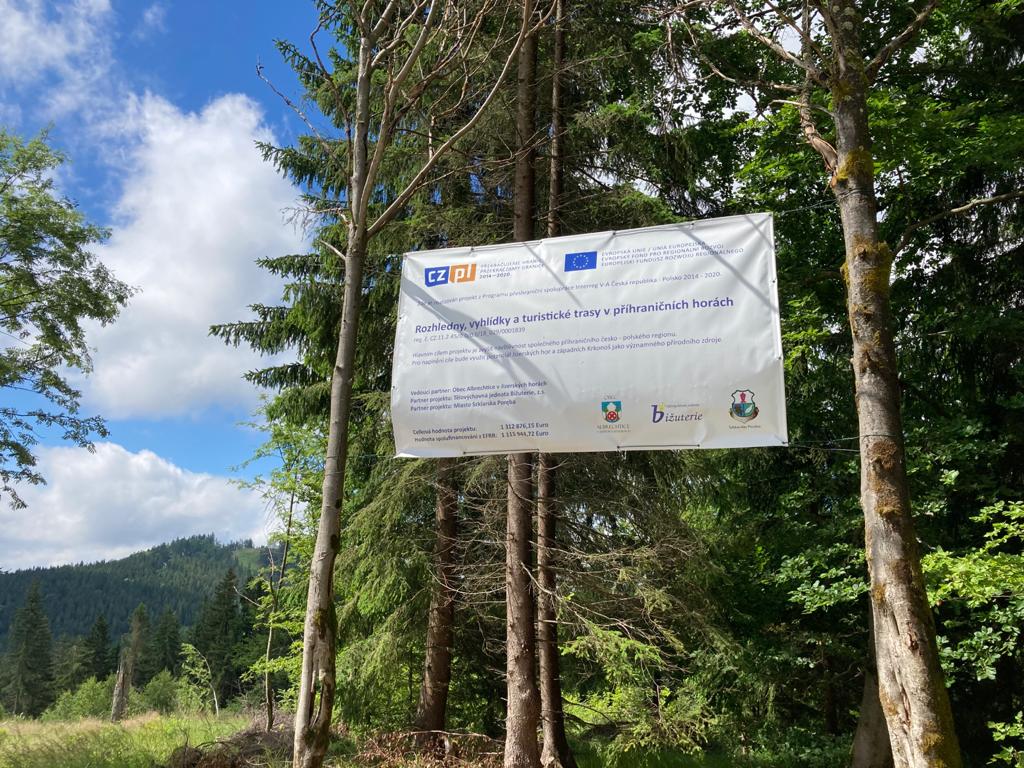 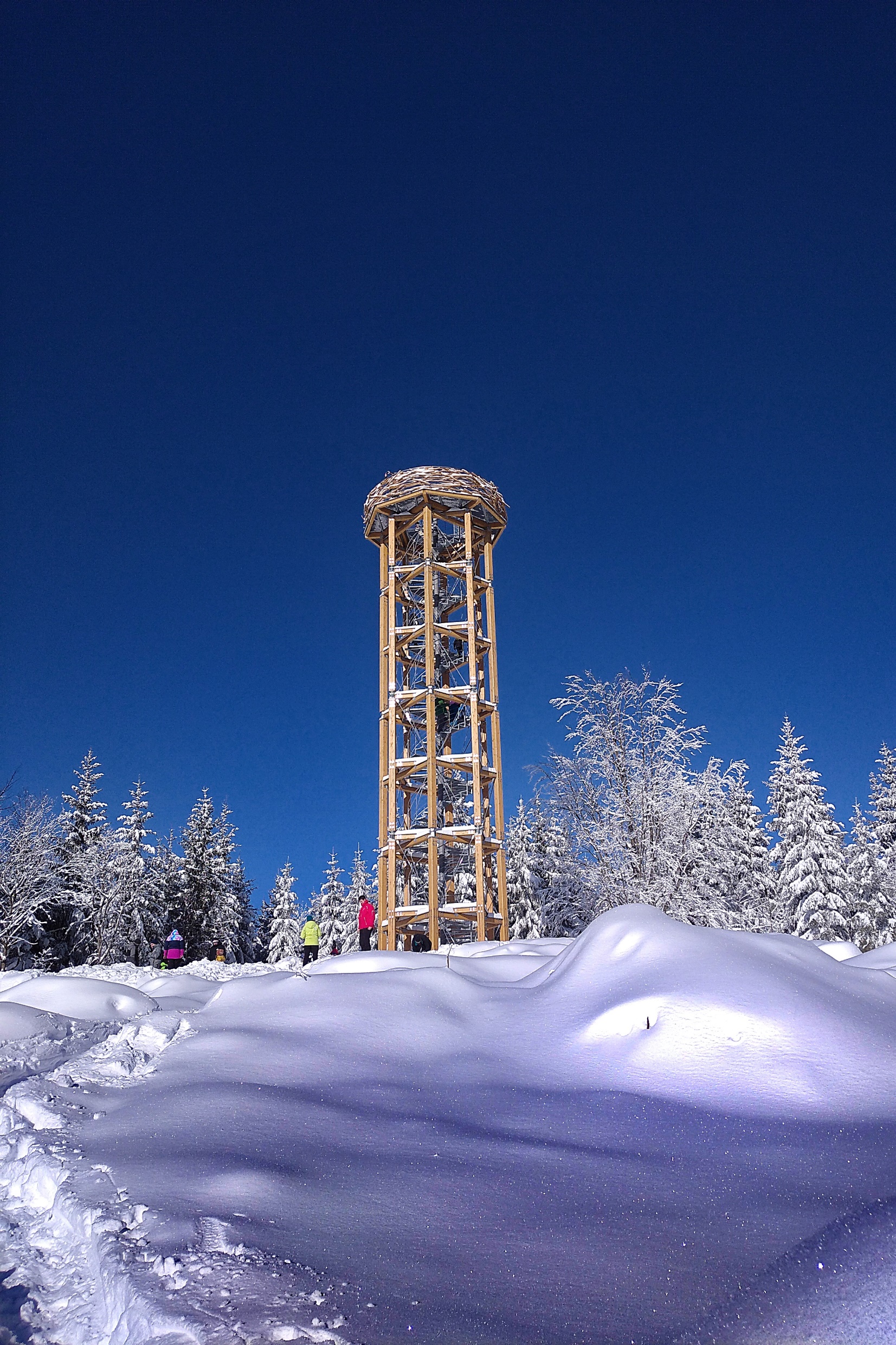 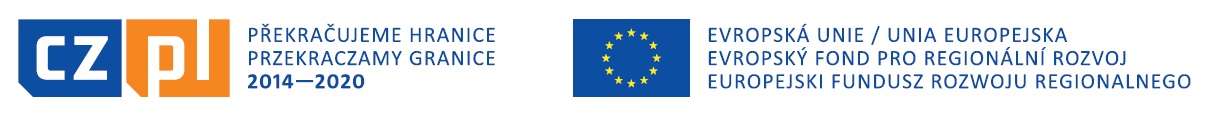 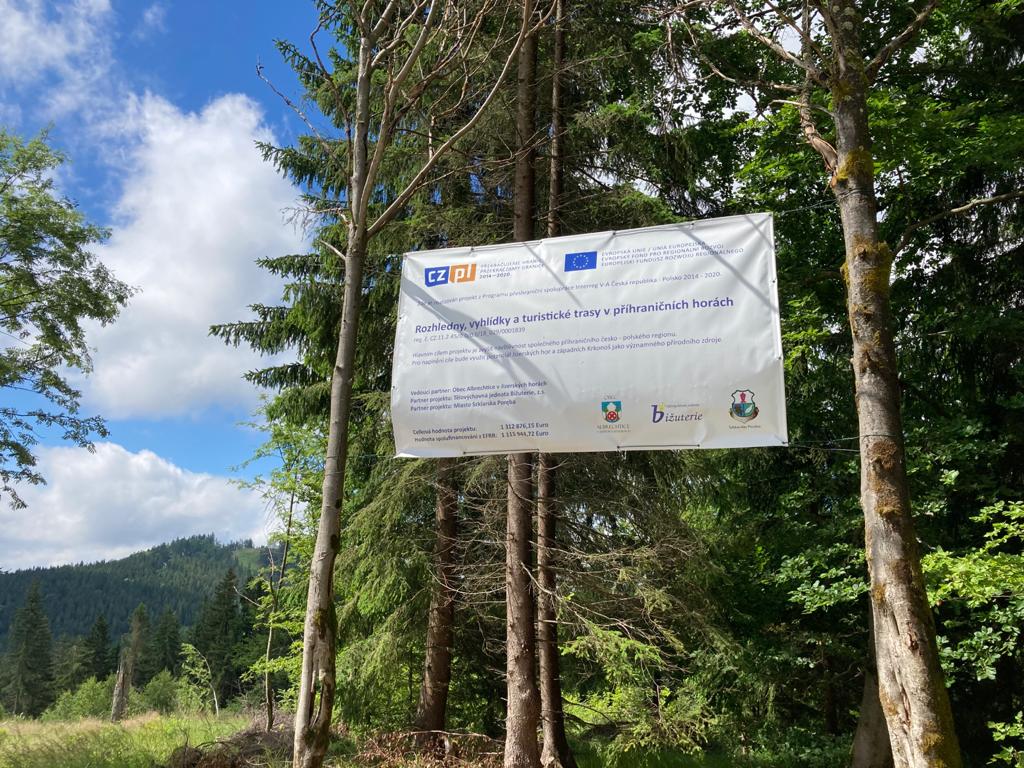 2 nové rozhledny
4 nové vyhlídkové plošiny
1 zrekonstruovaná rozhledna
3 rekonstruovaná vyhlídková místa
2 nové úseky cyklostezek
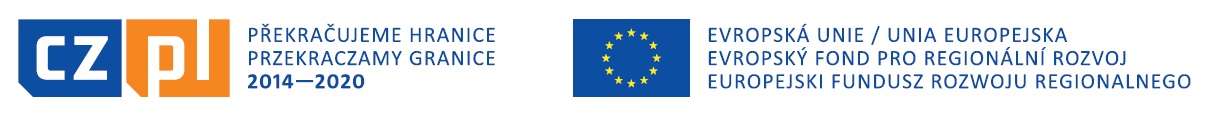